-Variabel Global GET-Query String-Isset-Empty-Include-Require
Fungsi Isset
Fungsi isset() digunakan untuk memeriksa apakah suatu variable sudah didefinisikan (set) atau tidak
<!DOCTYPE html>
<html>
<body>

<?php
$a = 0;
// True because $a is set
if (isset($a)) {
  echo "Variable 'a' is set.<br>";
}

$b = null;
// False because $b is NULL
if (isset($b)) {
  echo "Variable 'b' is set.";
}
?>

</body>
</html>
Nama file : contohisset.php
Contoh Penerapan Fungsi isset() pada Form Login
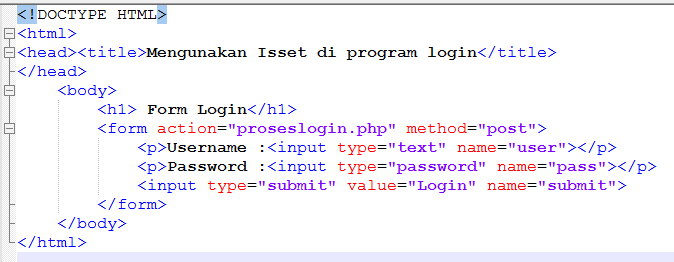 Nama Program : login.php
Output program login.php
Silahkan masukkan username:admin
Passoword:12345 
Kemudian tekan tombol login
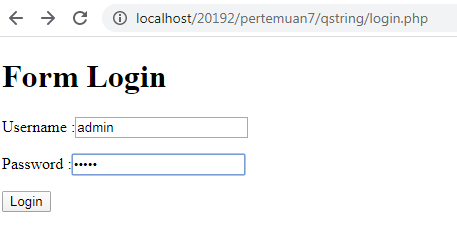 Fungsi isset
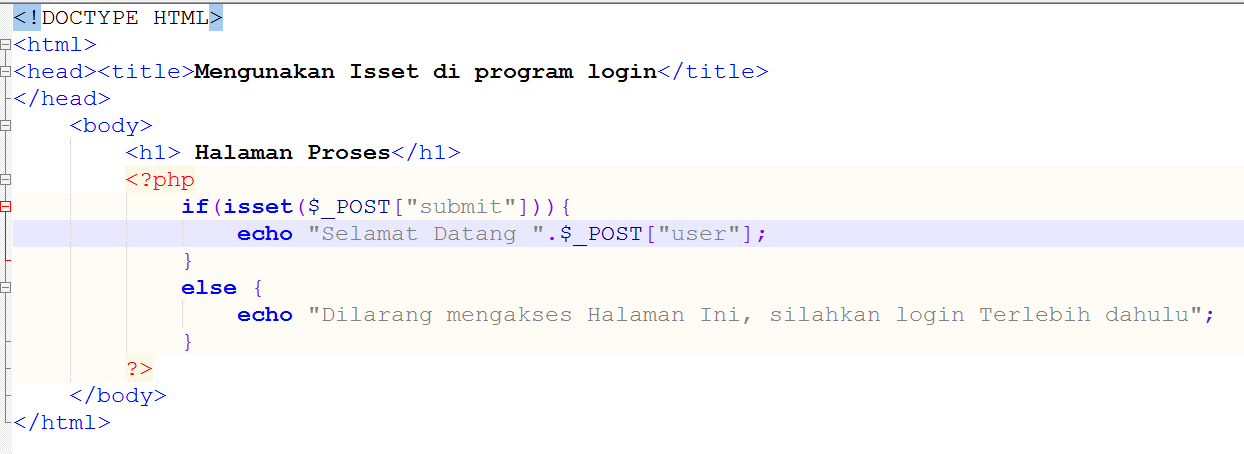 Nama Program : proselogin.php
Output program proseslogin.php
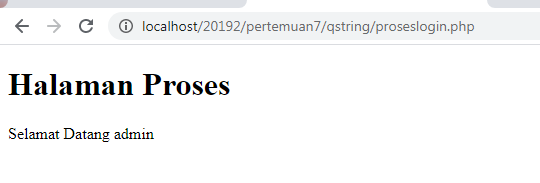 Fungsi Emty
Untuk memeriksa apakah suatu variabel kosong. 
Juga digunakan utk memeriksa apakah variabel  dideklarasikan atau tidak
Nama file : contohempty.php
<!DOCTYPE html>
<html>
<body>
<?php
$a = 0;

// True because $a is empty
if (empty($a)) {
  echo "Variable 'a' is empty.<br>";
}

// True because $a is set
if (isset($a)) {
  echo "Variable 'a' is set.";
}
?>
</body>
</html>
Contoh dalam program form
Nama program : form.html
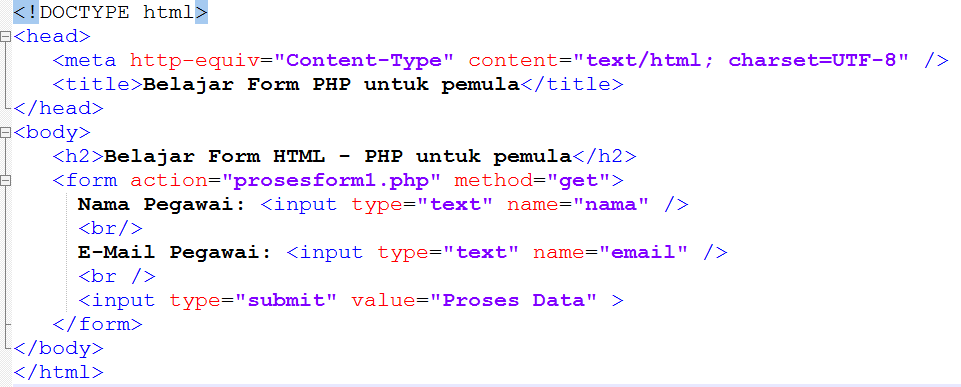 Nama program : prosesform1.html
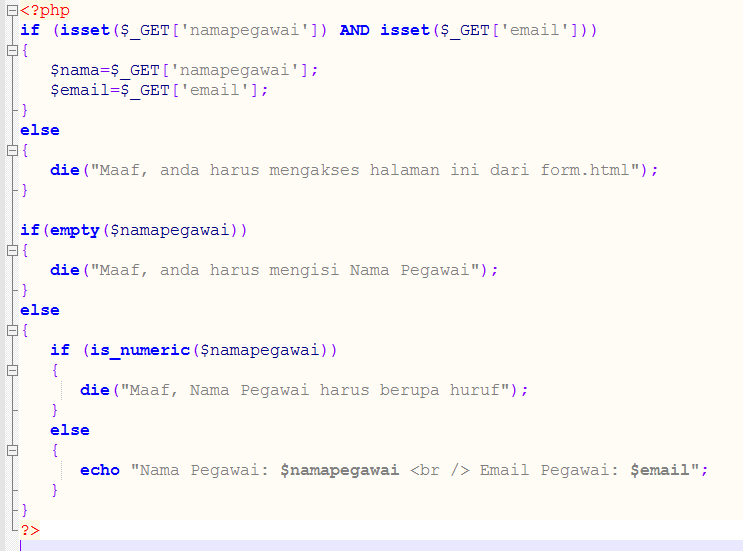 Fungsi Include
Fungsi include() digunakan untuk memanggil kode program file lain ke dalam halaman PHP
Dapat digunakan untuk memanggil file PHP maupun HTML
Penulisan fungsi include :include(“NamaFile.php”) atauinclude(“direktori/NamaFile.php”)
Fungsi Include
Fungsi include() untuk memanggil file HTML
Nama file : fheader.html
Nama file : fheaderfooter.php
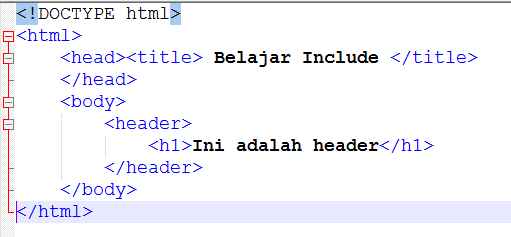 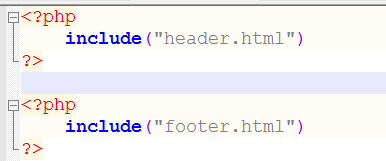 Nama file : footer.html
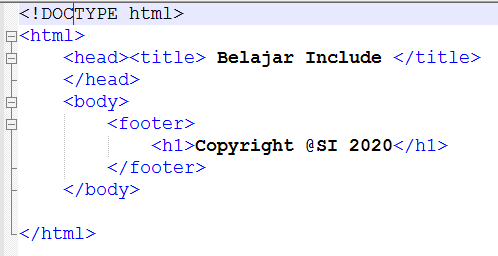 File index.php memanggil file fheader.html dan footer.html dengan fungsi include()
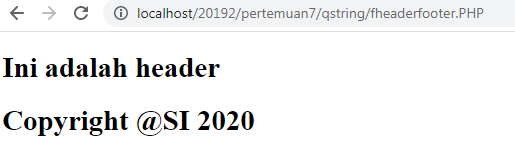 Contoh lain include
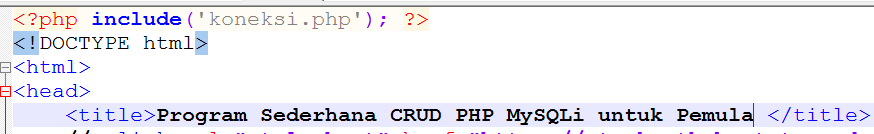 Memanggil file koneksi.php
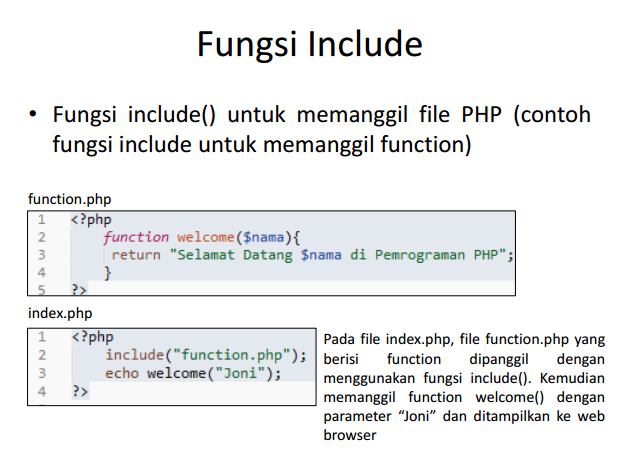 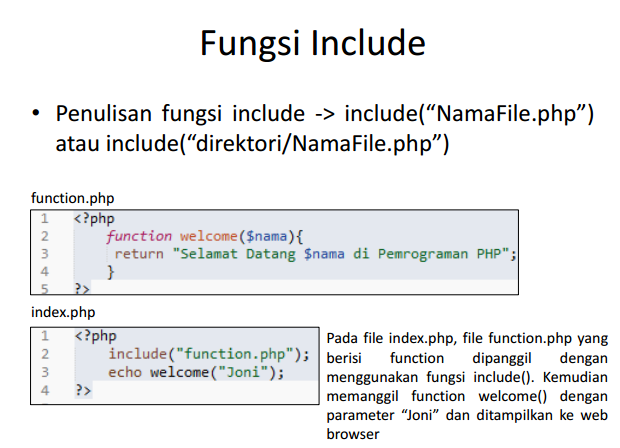 Perintah Require
Fungsinya sama dengan include, yaitu untuk menyisipkan / menyertakan file lain pada suatu file.
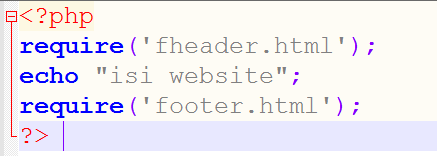 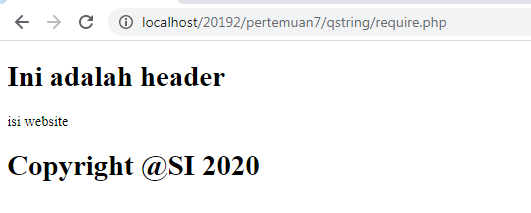 Perbedaan Include dengan Require
Include 
 jika file yang disertakan ternyata tidak ditemukan (karena lokasi yang salah atau memang file tidak ada) maka program atau perintah PHP selanjutnya (setelah include) akan tetap dijalankan walaupun ditampilkan error.
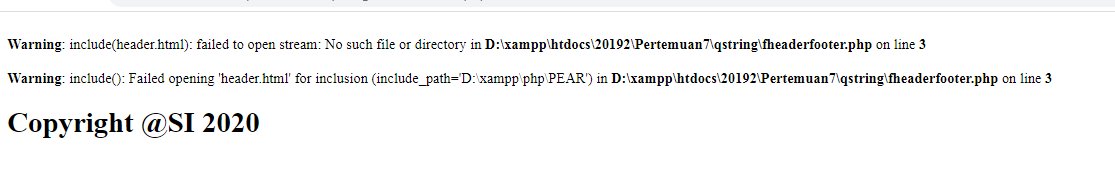 Perbedaan Include dengan Require
Require
jika file yang disertakan ternyata tidak ditemukan (karena lokasi yang salah atau memang file tidak ada) maka program atau perintah PHP selanjutnya (setelah include) tidak dijalankan.
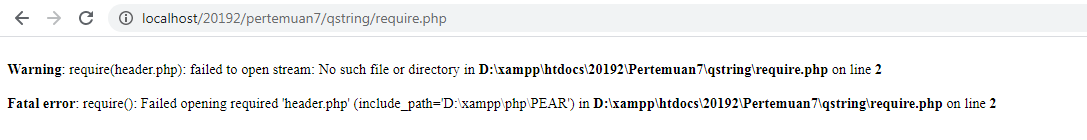 include_once & require_once
Memiliki kegunaan yang sama dengan include, kecuali bahwa fungsi include_once dan reqiure_once  akan memastikan bahwa suatu file hanya disertakan sekali saja, walapun ditulis lebih dari satu.
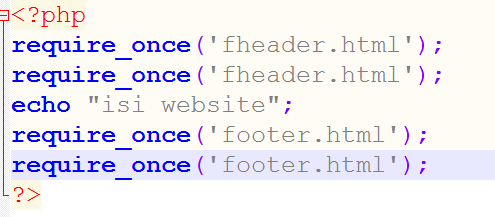 Atribut Action, Method & Submit
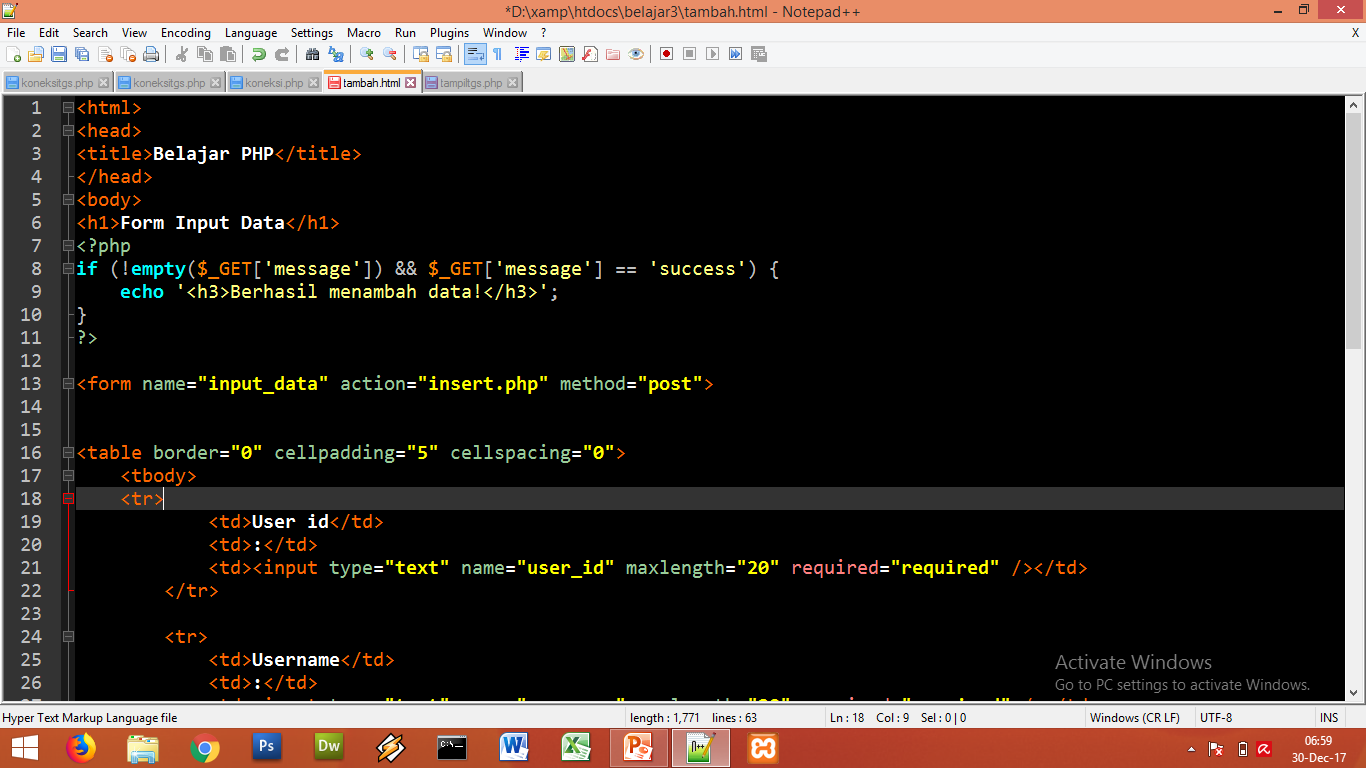 1. METHOD 
Method dari sebuah form menentukan bagaimana data inputan form dikirim. 
Method ini ada dua macam, yaitu GET dan POST. 
Method ini menentukan bagaimana data inputan dikirim dan diproses oleh PHP
2. ACTION 
Action dari sebuah form menentukan dimana data inputan dari form diproses. 
Jika action ini dikosongkan, maka dianggap proses form terjadi di halaman yang sama. 
Jadi halaman form dan halaman proses bisa saja dipisah atau dijadikan satu. contoh (insert, update, delete)
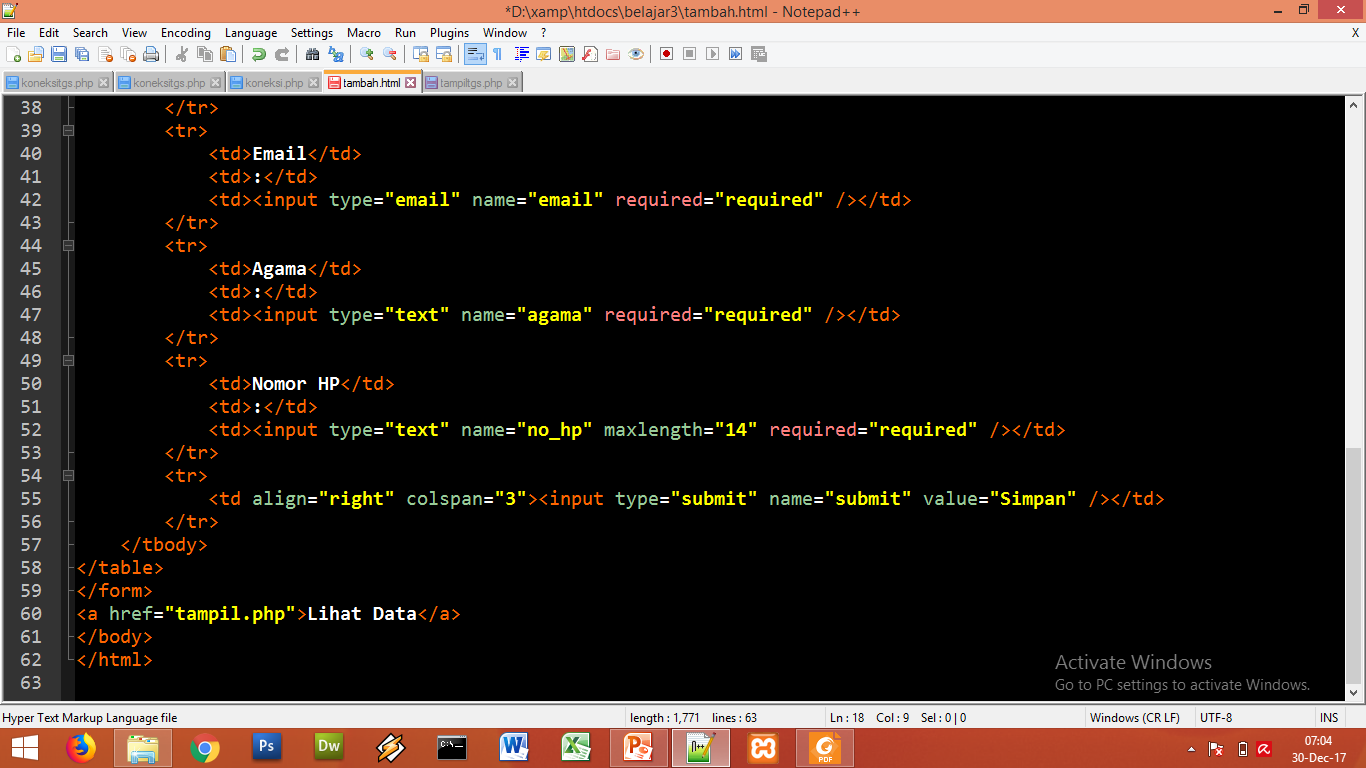 3. SUBMIT BUTTON 
Submit button merupakan sebuah tombol (pada umumnya) yang berfungsi sebagai trigger pengiriman data dari form inputan. 
Jika tombol ini ditekan, maka data form akan dikirimkan (diproses) di halaman yang sudah ditentukan pada atribut action.
Metode POST dan GET
Menggunakan tag <form> 
Atribut yang harus digunakan adalah method, untuk menentukan jenis pengiriman ada dua jenis metode :
Post : Metode post digunakan apabila data yang dikirim berjumlah banyak, akan disimpan ke database, dan bersifat sensitif.  
Contoh : data yang perlu dikirim menggunakan metode post misalnya data diri pengguna yang mengandung data nomor kartu kredit, password.
Get : digunakan bila data sedikit, tidak sensitif, dan hanya untuk mengambil data dari database atau tidak mengubah isi database.
GET
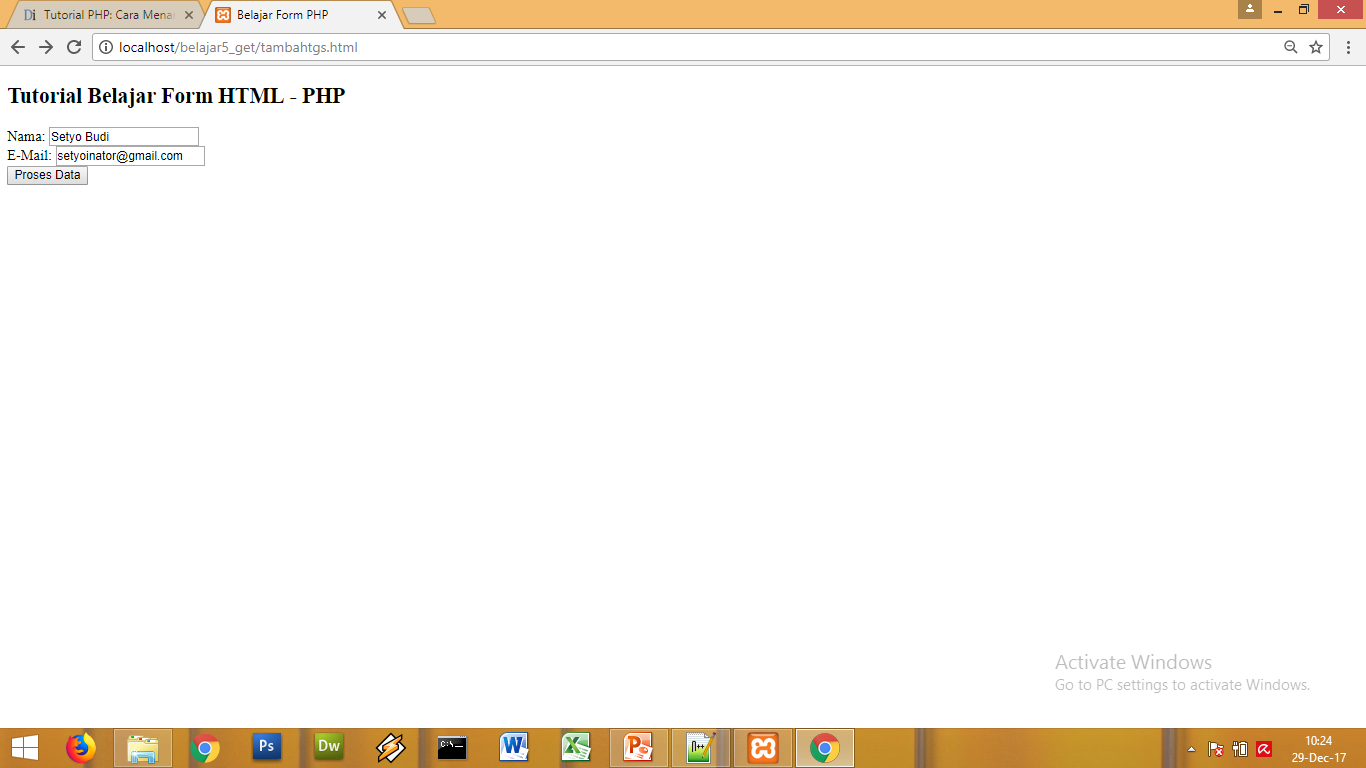 Data Inputan tampil di browser
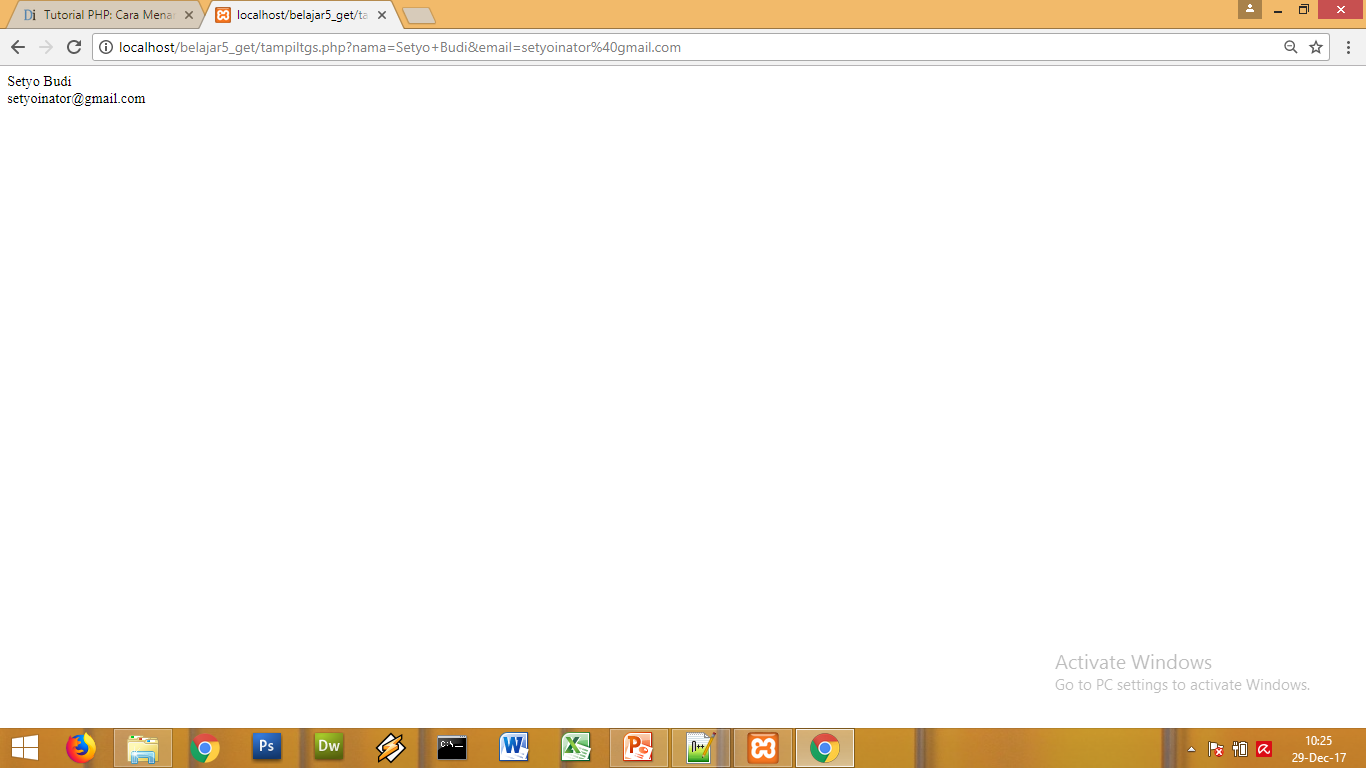 Get
Sedangkan method GET akan menampilkan data/nilai pada URL, kemudian akan ditampung oleh action.
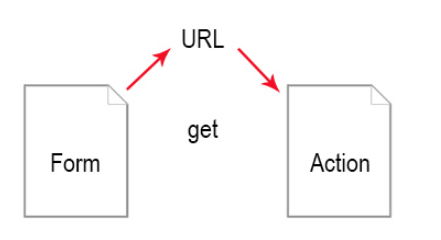 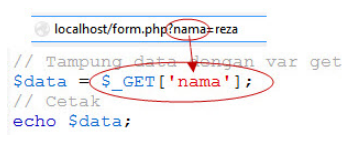 POST
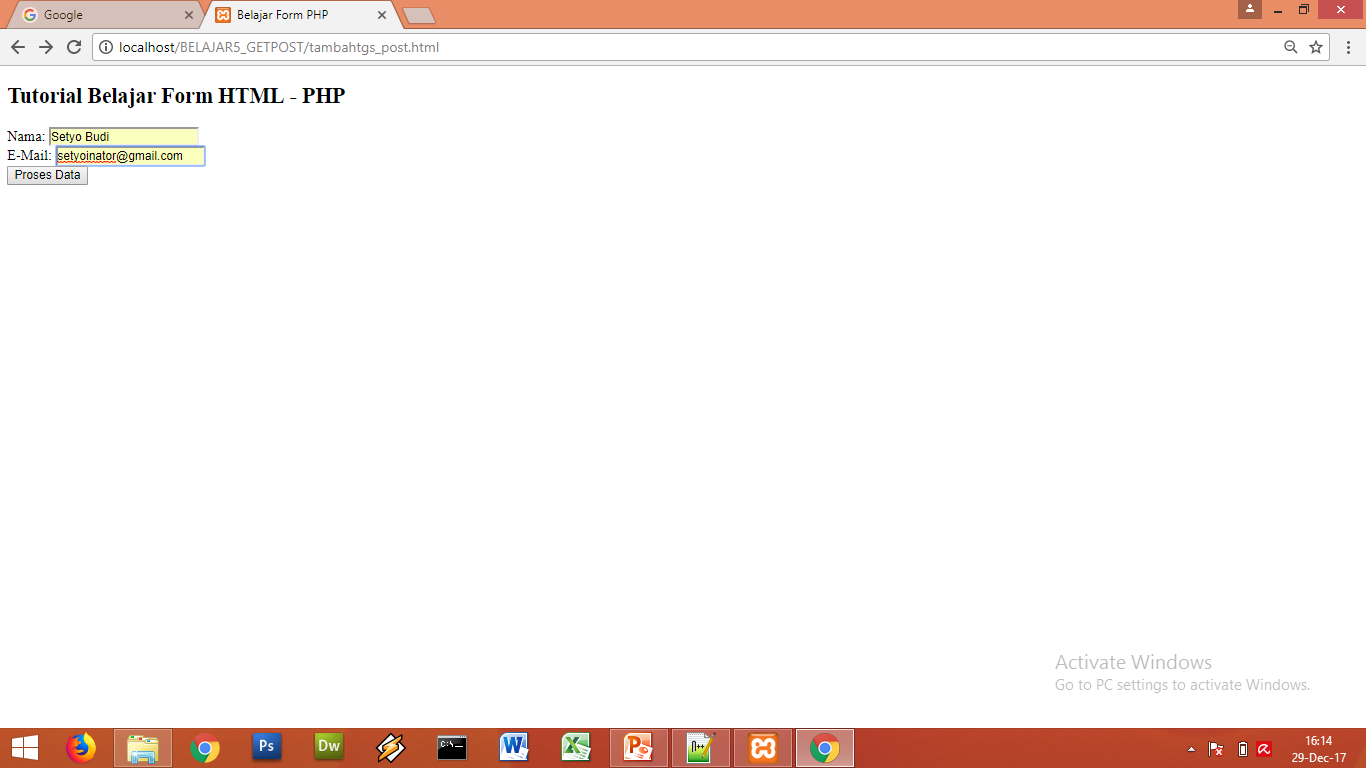 POST : Data Inputan tidak
Tampil di browser
Form Input
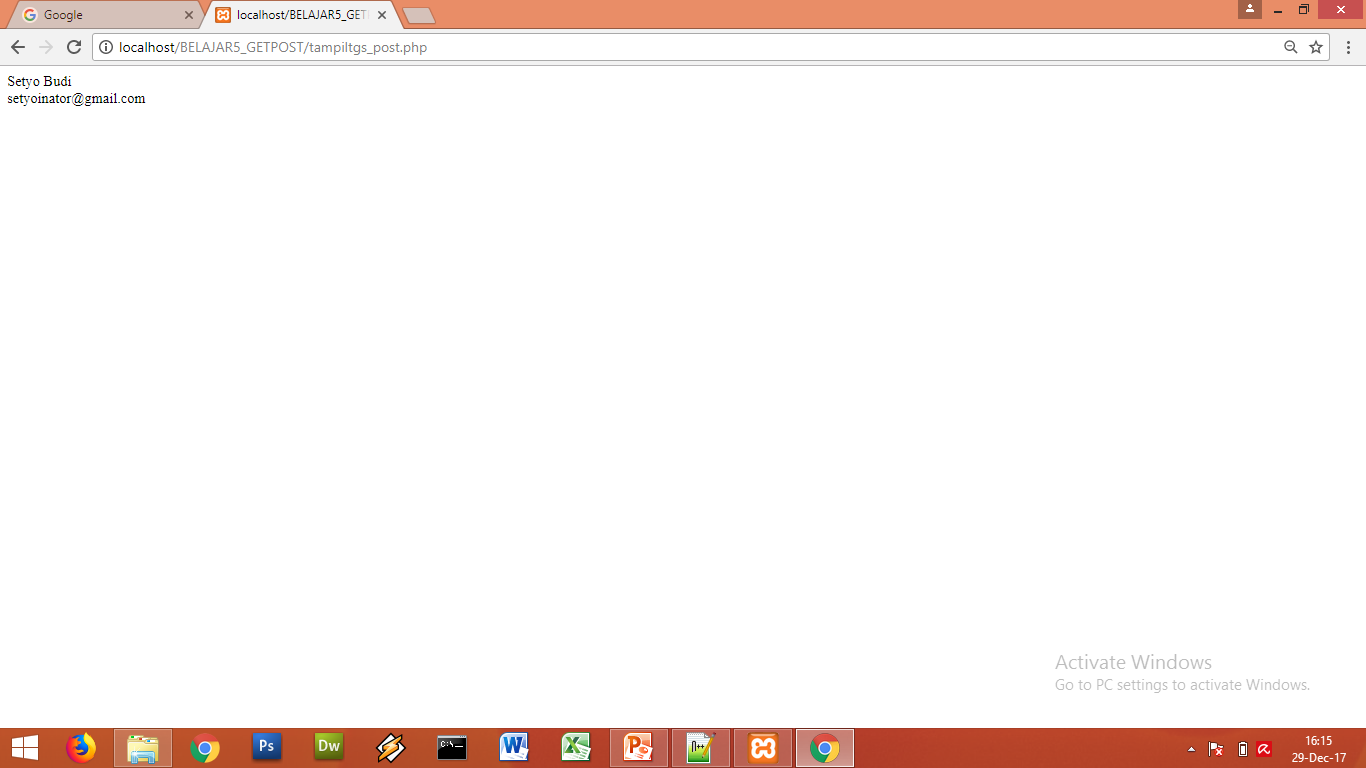 Hasil Input
POST
Method POST akan mengirimkan data atau nilai langsung ke action untuk ditampung, tanpa menampilkan pada URL.
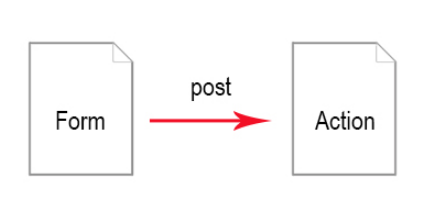 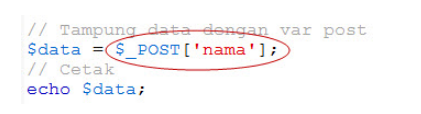 POST
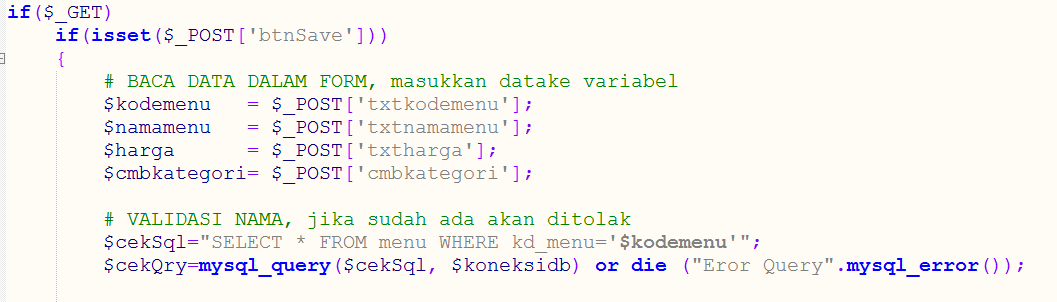 Query String Variabel Get
Varibel super global $_GET berisi nilai yang dikirimkan melalui query string
Query String digunakan untuk mengirim data antar halaman
$_GET dapat digunakan menggunakan form maupun tanpa form.
Query String
Fungsi print_r() digunakan untukmelihat isi variable $_GET.
<!DOCTYPE HTML>
<html>
         <head>
              <title>Belajar variabel $_GET</title>
         </head>
          <body>
	<h1>Superglobals Variabel $_GET</h1>
	<?php
	       print_r($_GET);
	?>
         </body>
</html>
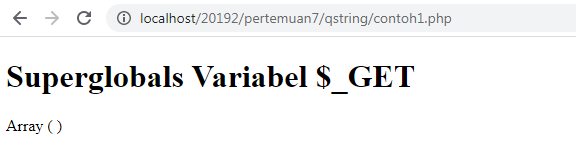 Contoh 1Dengan menggunakan fungsi print_r() maka isi dari variabel $_GET dapat terlihat. Isivariabel $_GET berbentuk Array
Contoh program
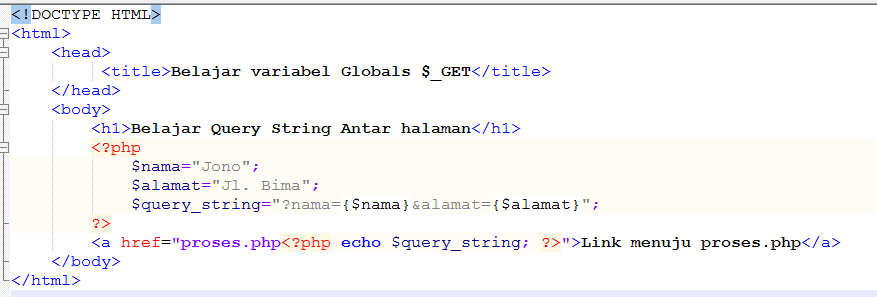 Nama program : query.php
Nilai variabel $nama, $alamat &
Query string
akan link ke program proses.php dan menampilkan hasil $query_string
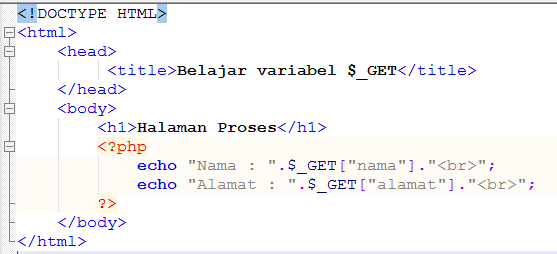 Nama program : proses.php
Data dari program query.php akan di tampilkan di perintah ini
Hasil Program
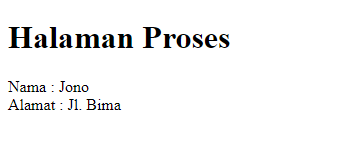 Query String
Output dari file query.php
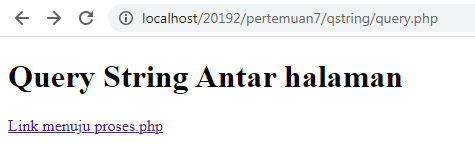 Ketika menyorot link, maka di pojok kiri bawah browser akan muncul link preview seperti di bawah ini
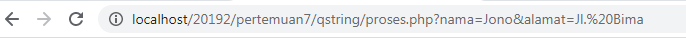 Output dari file proses.php
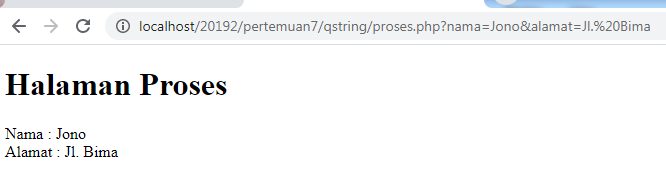 Fungsi-fungsi khusus untuk database MySQL
Fungsi-fungsi khusus untuk database MySQL
Fungsi koneksi ke instance server MySQL : 
Perintahnya : mysqli_connect();mysqli_connect(‘nama host', ‘username_db', ‘pass_db', 'nama db')
Dalm program $koneksi = mysqli_connect(‘localhost’,’root’,’ ‘,’db_pt’);
keterangan:
nama_host  adalah nama komputer server yang memuat DBMS MySQL yang dituju.
Username_db  adalah nama user DBMS MySQL yang memiliki otoritas untuk login ke database.
Pass_db  adalah passwomrd user login ke DBMS MySQL.
Nama_db adalah nama dababase yg digunakan di aplikasi
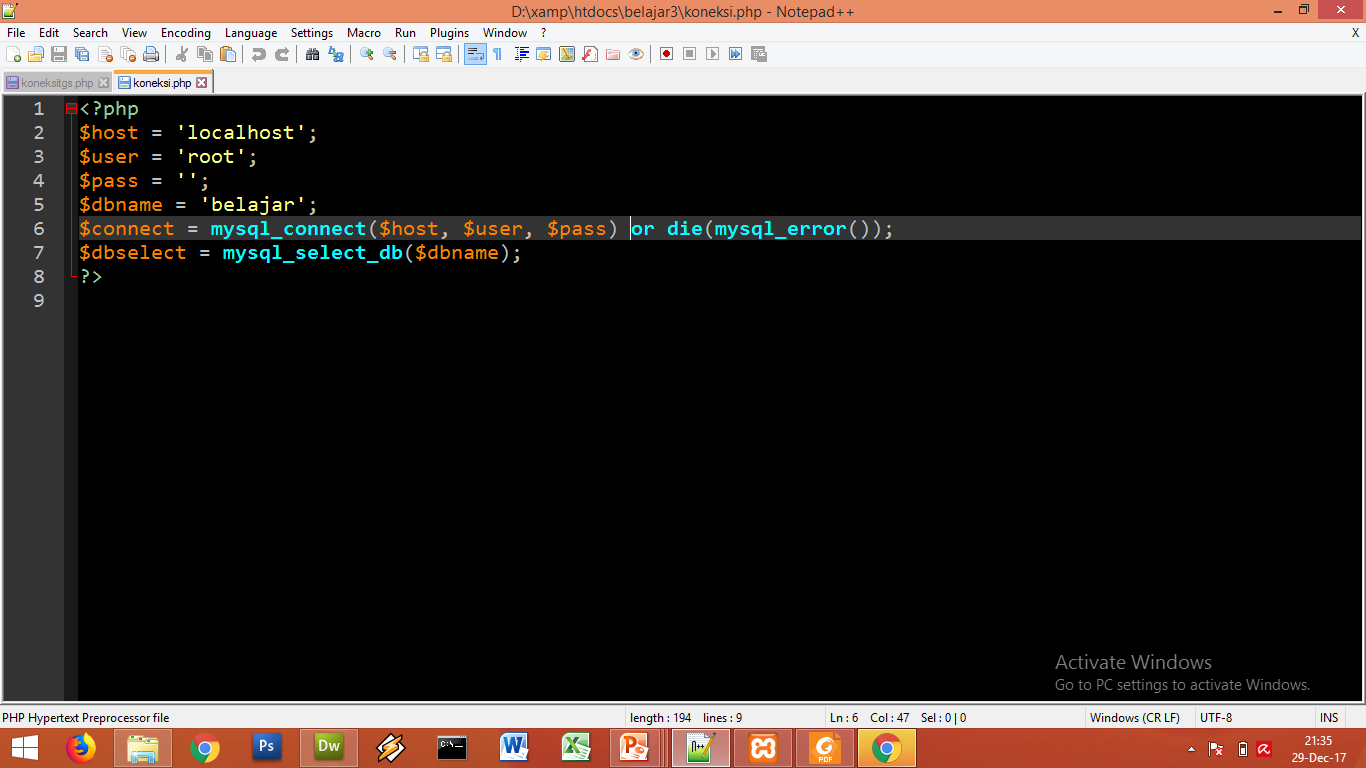 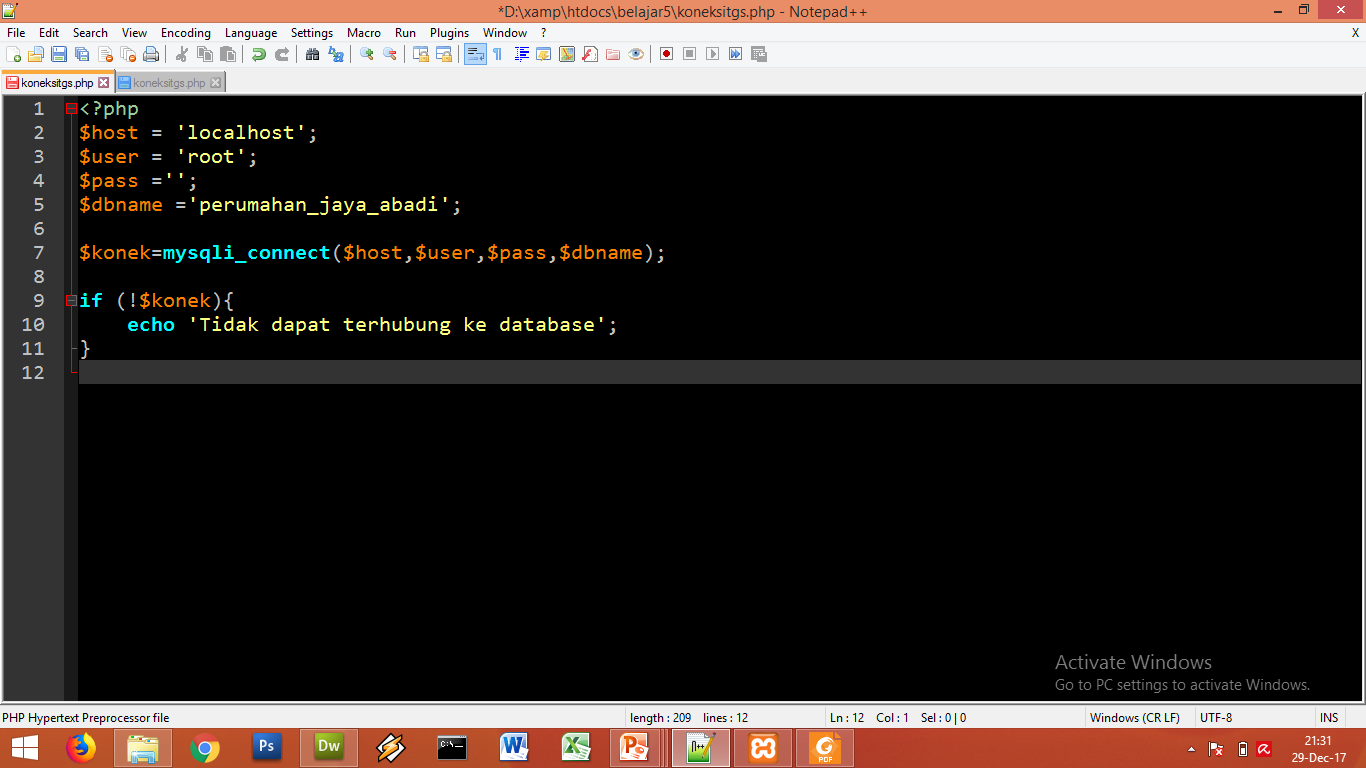 Terhitung dari PHP versi 5.5, extension mysql tidak lagi disarankan penggunaannya dan berstatus deprecated, yang berarti mungkin akan dihapus pada PHP versi berikutnya. 
Kita disarankan untuk mulai beralih menggunakan mysqli 
Mysqli merupakan kependekan dari MySQL Improved Extension. 
Extension ini merupakan versi perbaikan dan penambahan dari extension mysql sebelumnya yang umum digunakan. 
Extension mysqli dibuat untuk mendukung fitur-fitur terbaru dari MySQL Server versi 4.1 keatas.
2. Memilih Database dalam MySQL: 
Perintahnya : 
mysqli_select_db ($koneksi,$db_name)

keterangan:
$koneksi adalah nama koneksi di yg  sdh di buat di halaman sebelumnya.
$db_name adalah nama database yang digunakan
3. Merequest query ke DBMS MySQL
Peintahnya : mysql_query()
mysql_query( string perintah_sql [ integer idkoneksi]);

$query=mysql_query("select * from user");

keterangan: 
perintah_sql, berisi perintah-perintah untuk mengakses data dalam database dalam sintax SQL idkoneksi, diisi dengan identitas koneksi yang aktif
4.  Memproses hasil Query 
Perintahnya : mysql_fetch_array() & mysql_fetch_row() 
mysql_fetch_array() : Mengambil baris hasil sebagai array assosiatif
Perintah tsb akan mengambil data (1 baris data) dan akan mengembalikan false jika baris telah habis, maka untuk mengambil seluruh data digunakan looping :
while($row = mysql_fetch_array($result))‏
{
	//perintah yang dilakukan
	$datas[] = $row;
}
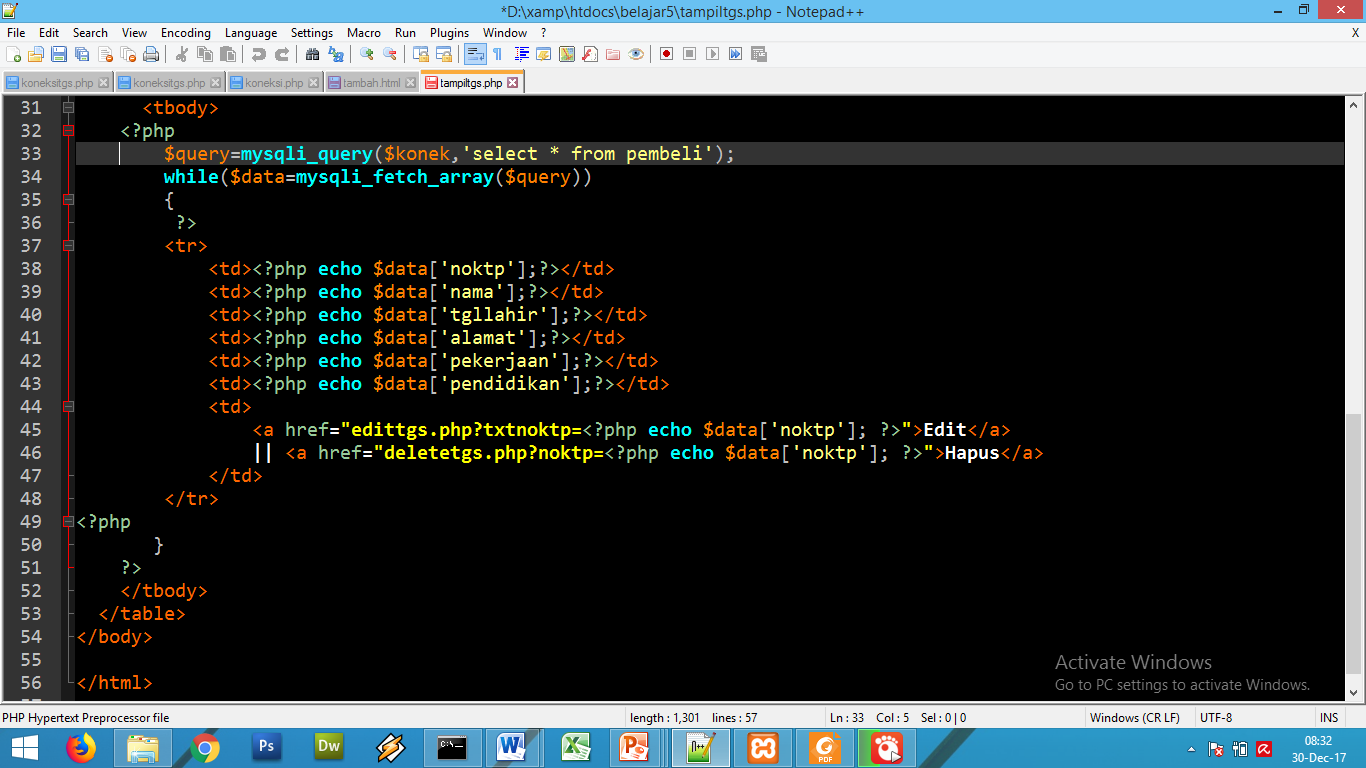 mysql_fetch_row() : Menampilkan baris hasil array satu persatu.
$baris=mysql_fetch_row(handle) akan mengembalikan array yang berisi seluruh kolom $baris[0], $baris[1],…
Hasil PROGRAM
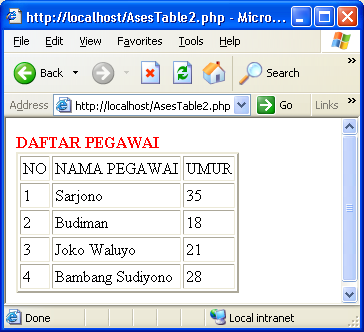 5. Menampilkan Jumlah Record Pada Recordset    Perintahnya : mysql_num_rows(result r) 
keterangan:r, adalah variabel yang menampung hasil eksekusi query pada fungsi mysql_query().fungsi di atas akan menghasilkan sejumlah record dari recordset
<?php
//koneksi ke database
$berita=mysql_query("SELECT * from berita ",$koneksi);
$jum_berita=mysql_num_rows($berita); echo  "Jumlah Berita :".$jum_berita;
?>
6. Fungsi Mysql_Affected_Rows()
Berfungsi untuk mengetahui jumlah record yang termanipulasi, biasanya fungsi ini digunakan untuk mengidentifikasi keberhasilan perintah query update & delete. 
Adapun bentuk umumnya adalah: 
integer mysql_affected_rows(result r) 
contoh: 
<?php $id=mysql_connect("localhost", "root", "rahasia");
mysql_select_db("test", $id); 
$sql="DELETE FROM msmhs WHERE kdpst='TI' "; 
mysql_query($sql, $id); 
printf("Telah terhapus %d record", mysql_affected_rows()); 
?>